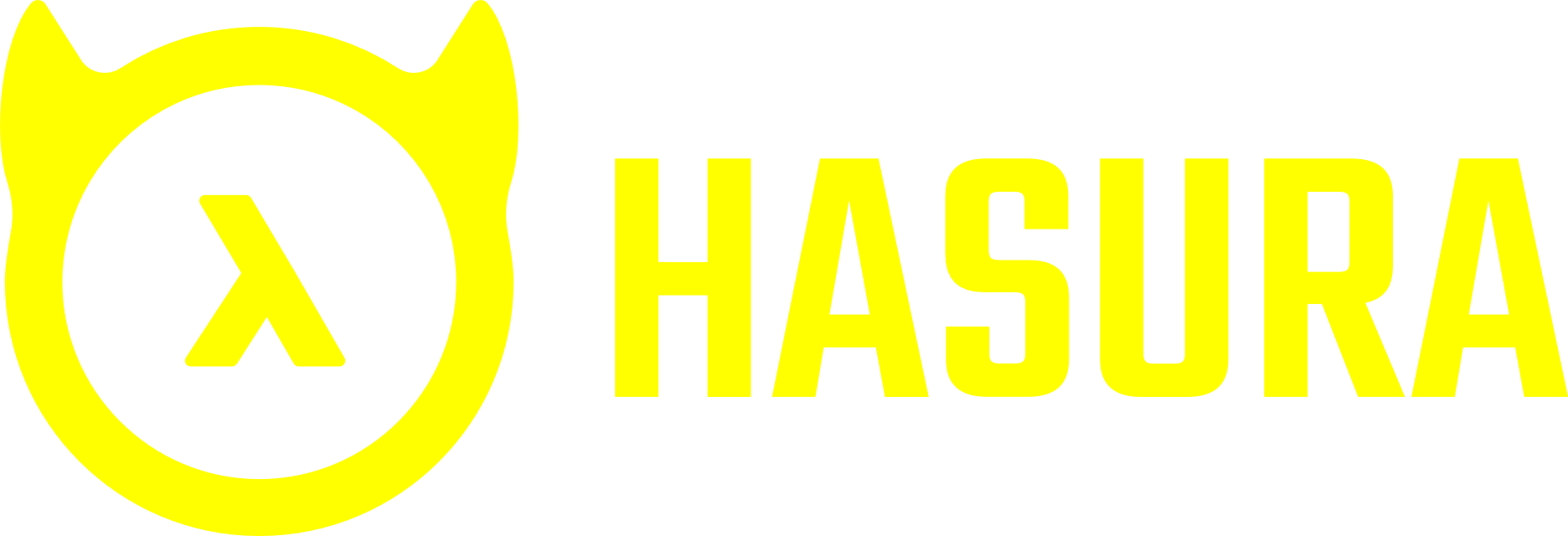 Hasura - Instant GraphQL APIs for your data
2021.05.30
Overview
Basic Concepts
Development
Installation
Hasura Console UI
Available APIs
Actions

Pros & Cons
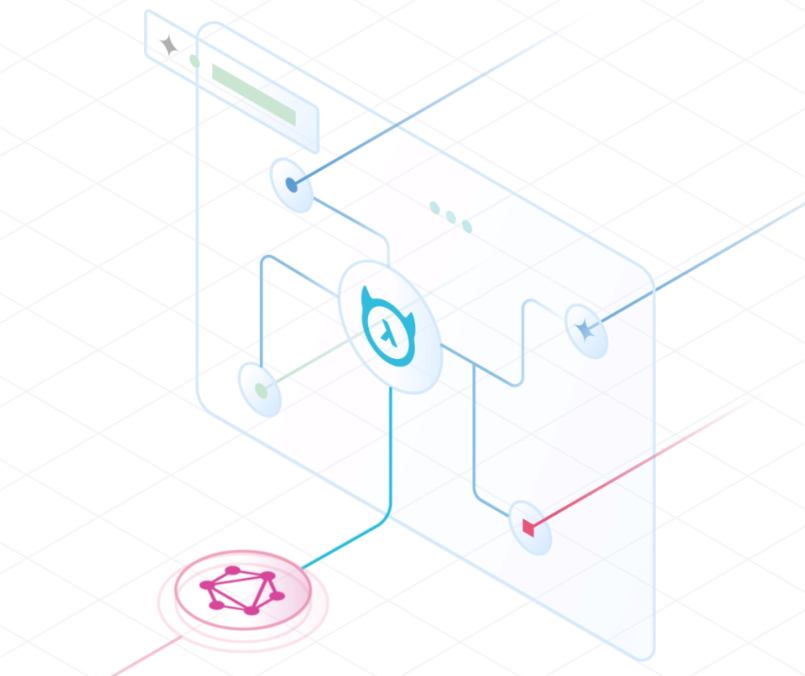 Concept
Hasura?
An open source GraphQL engine that deploys instant, realtime GraphQL APIs on any Postgres database

Hasura is a tool in the Platform as a Service
Released on Feb 2017
Built with Haskell
Work with PostgreSQL
GraphQL engine
CLI and Web UI
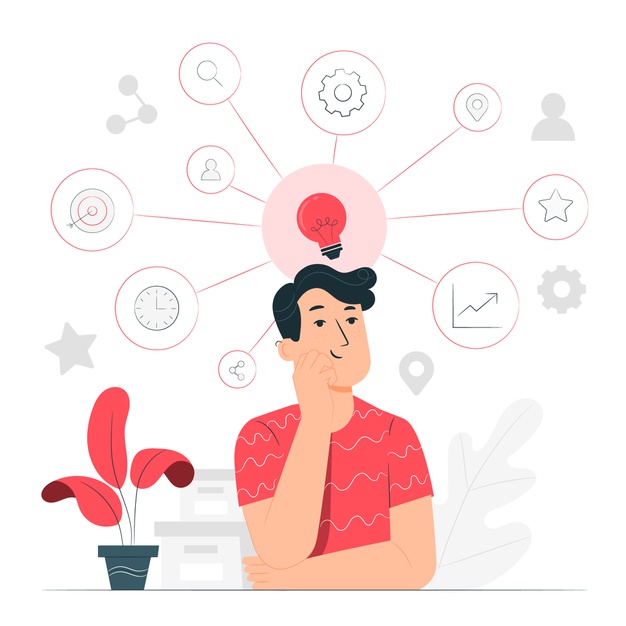 How it works
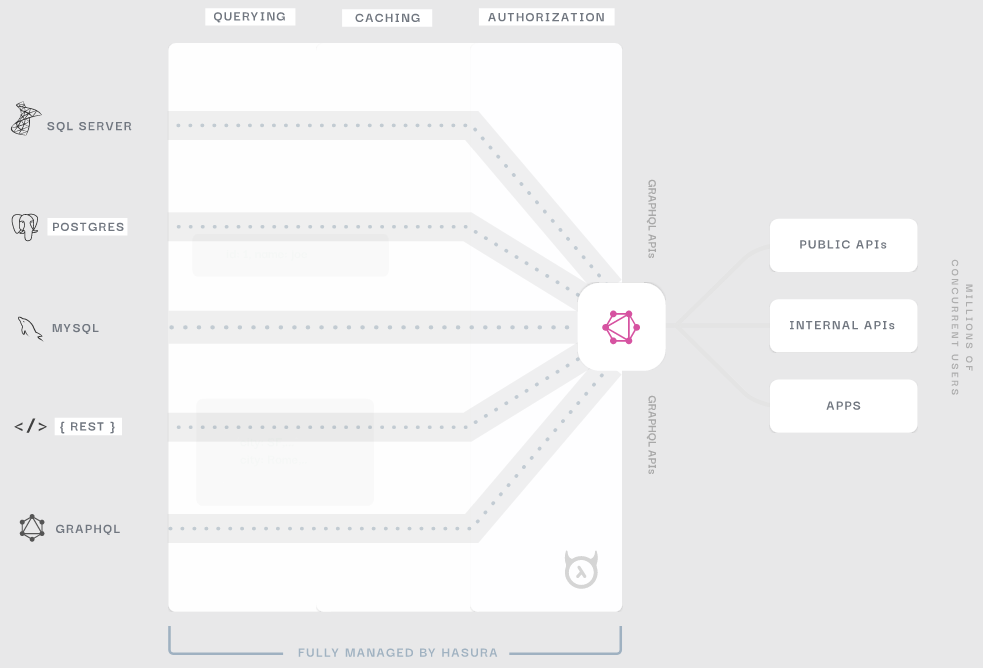 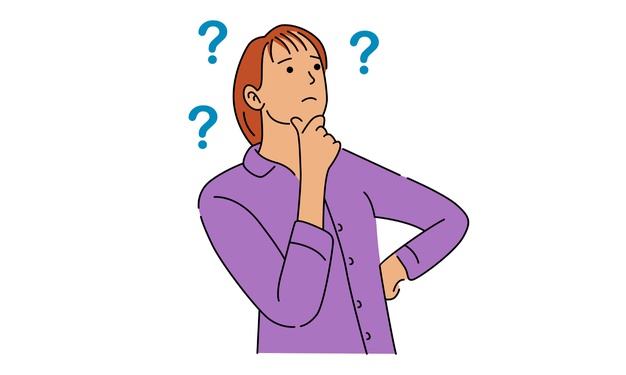 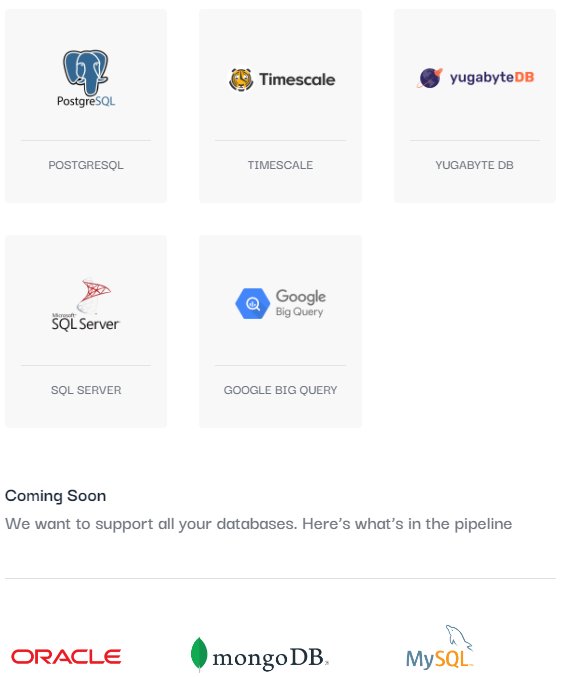 Auto-generate GraphQL and REST APIs for your data
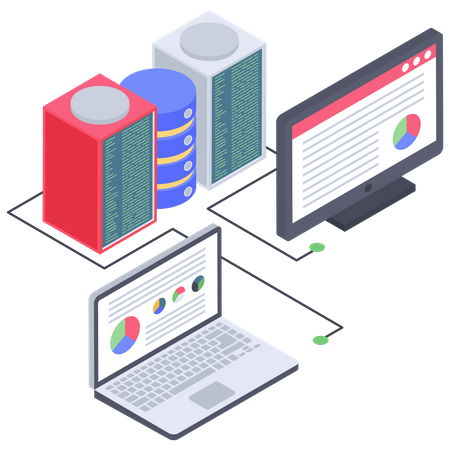 Development
Installation (1)
Step 1: Get the docker-compose file
Download docker-run.sh file

$ wget https://raw.githubusercontent.com/hasura/graphql-engine/stable/install-manifests/docker-compose/docker-compose.yaml



Step 2: Run Hasura GraphQL engine & Postgres

Edit the docker-run.sh file

docker run -d -p 8080:8080 \
  -e HASURA_GRAPHQL_DATABASE_URL=postgres://<username>:<password>@host.docker.internal:<port>/<dbname> \
  -e HASURA_GRAPHQL_ENABLE_CONSOLE=true \
  -e HASURA_GRAPHQL_ADMIN_SECRET=<myadminsecretkey> \
  hasura/graphql-engine:latest
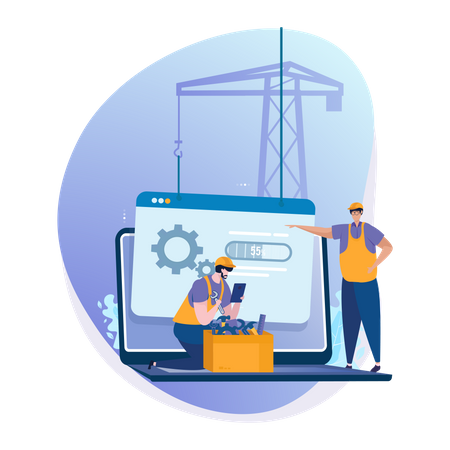 Installation (2)
Step 3: Run the Hasura Docker container
Execute docker-run.sh and check if everything is running well:

$ ./docker-run.sh
$ docker ps

CONTAINER ID  IMAGE                    ...  CREATED  STATUS  PORTS           ...
097f58433a2b  hasura/graphql-engine..  ...  1m ago   Up 1m   8080->8080/tcp  ...



Step 4: Open the Hasura console
Open this url in the browser

http://localhost:8080/console
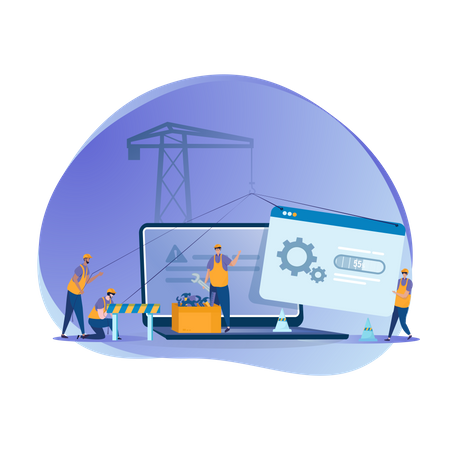 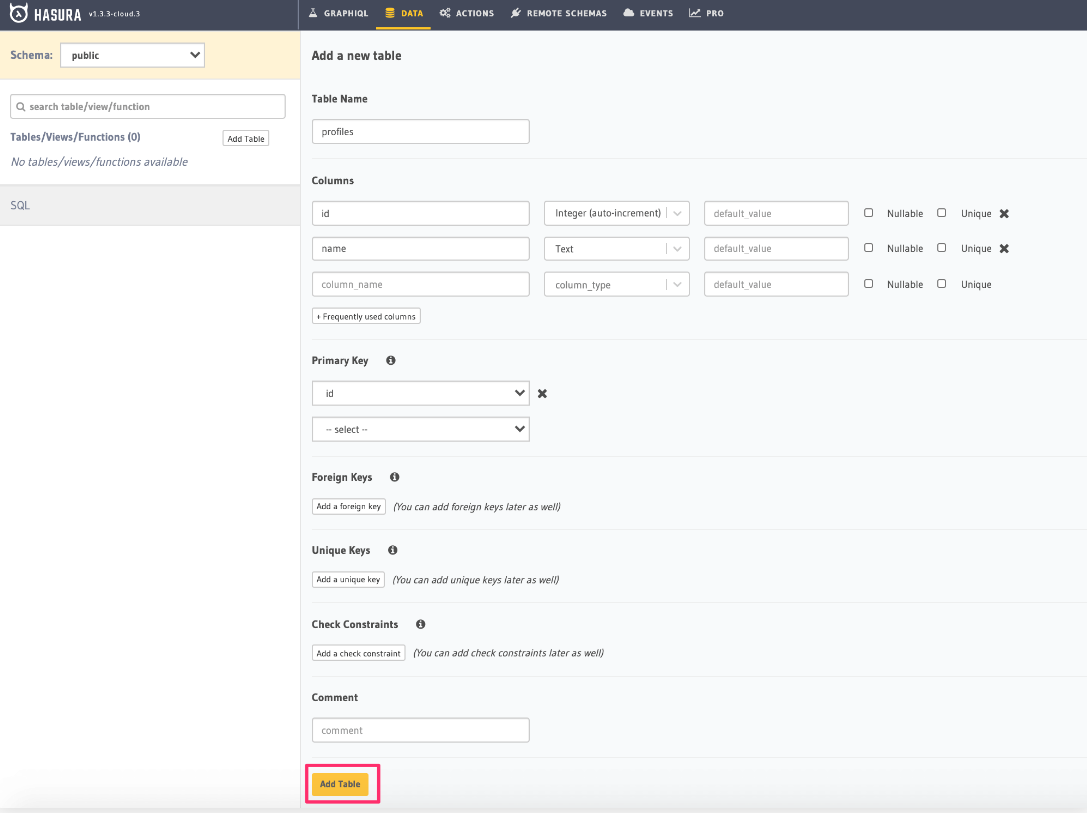 Hasura UI
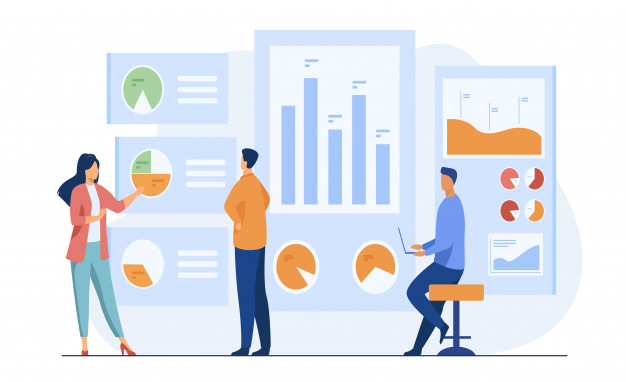 Hasura UI
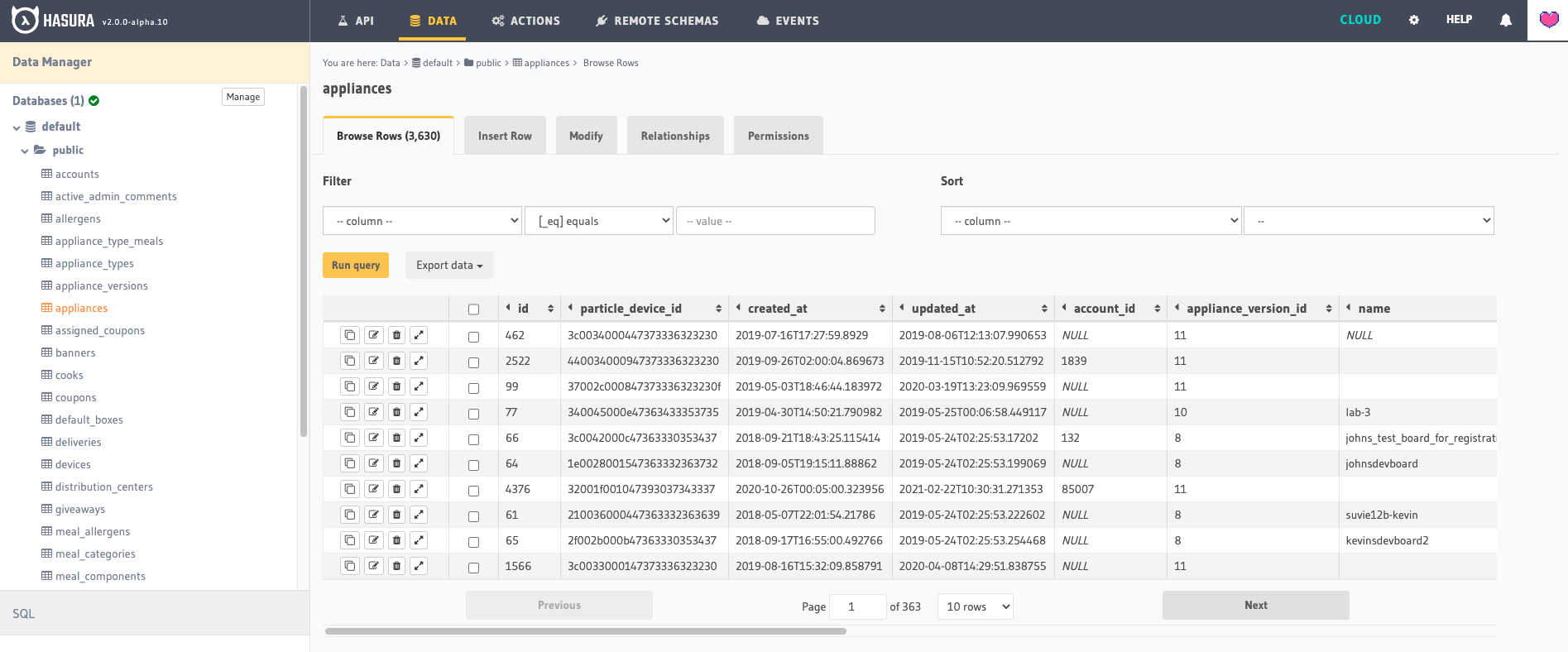 Hasura UI
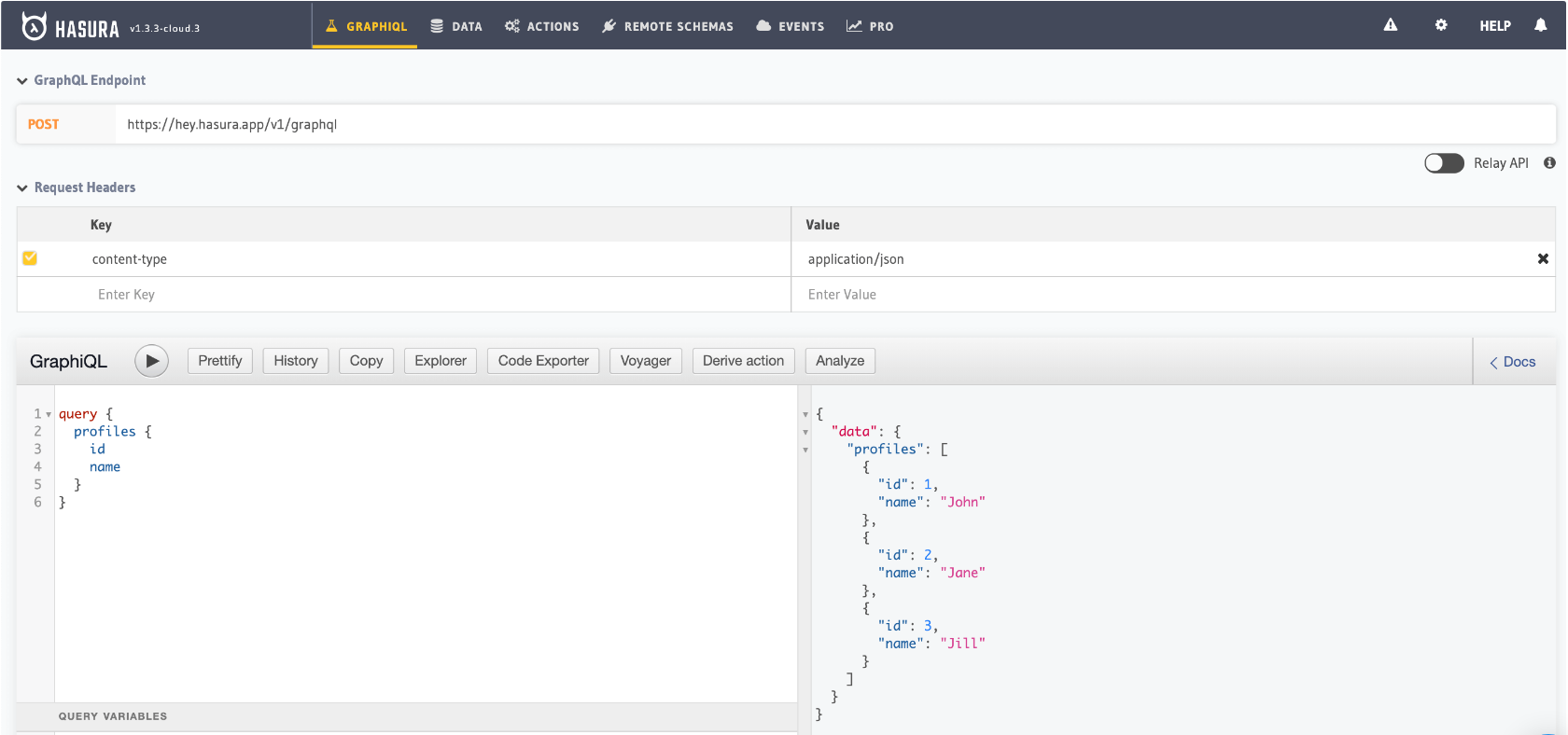 Hasura UI
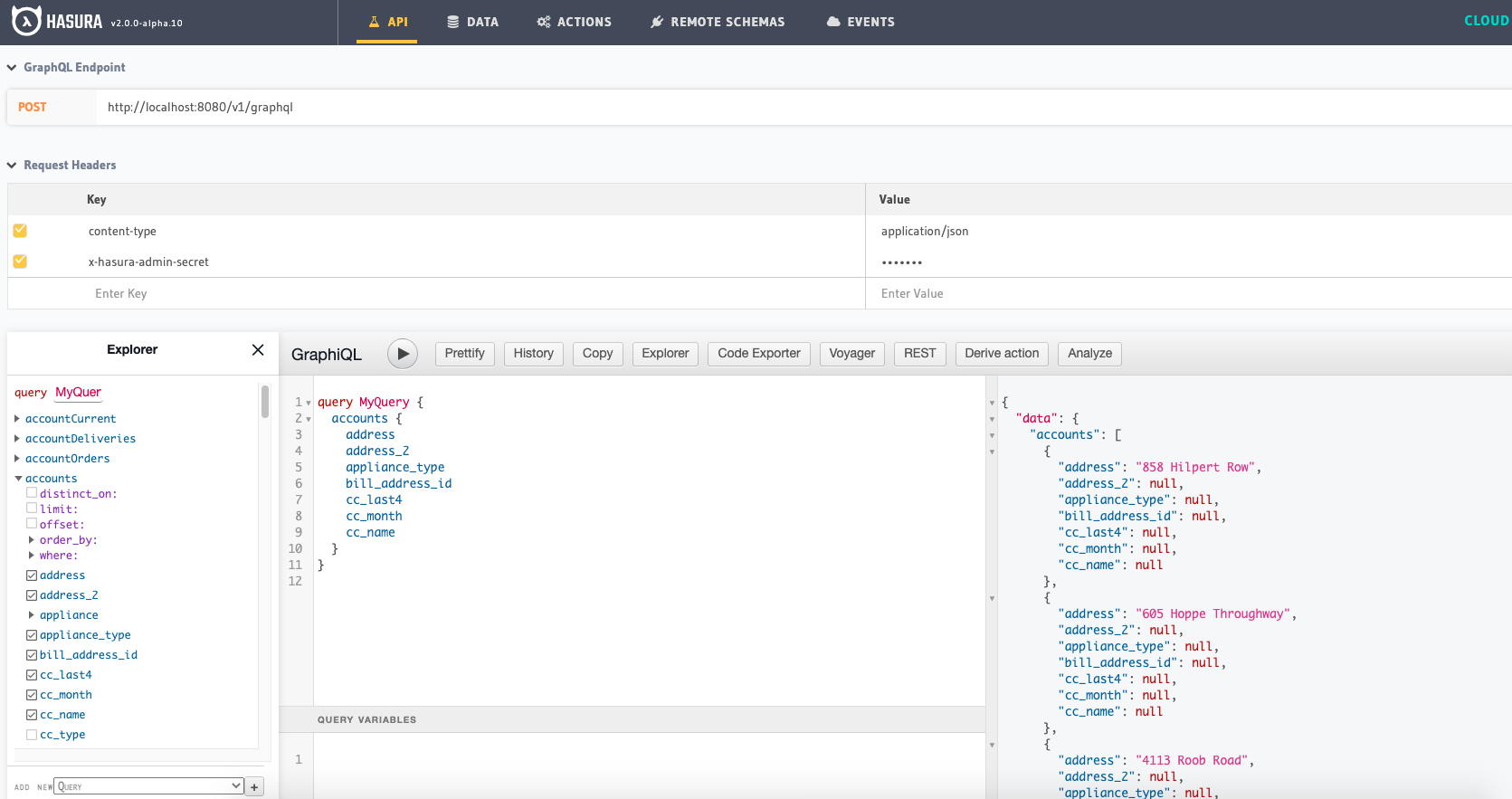 APIs
GraphQL API
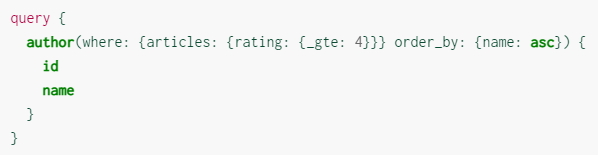 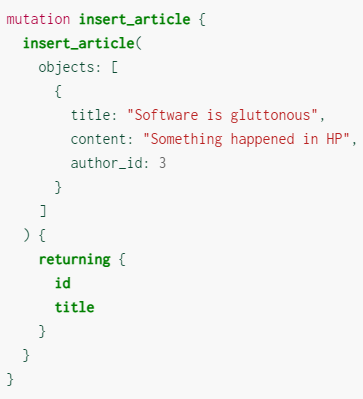 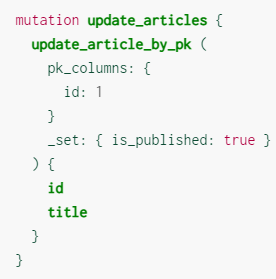 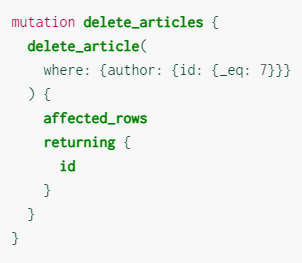 RESTified API
Requests are made to /api/rest/** endpoints.
By default these are:
- GET, POST requests for queries, and
- POST requests for mutations
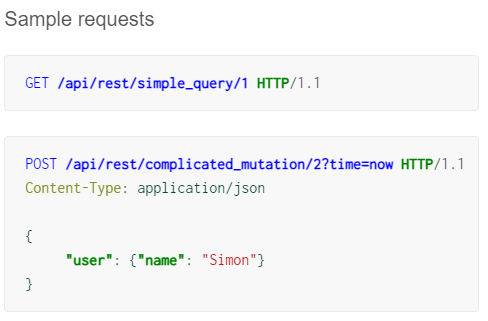 Actions
Actions are a way to:
- Extend custom business logic using custom queries and mutations
- Handle data validation, data enrichment from external sources
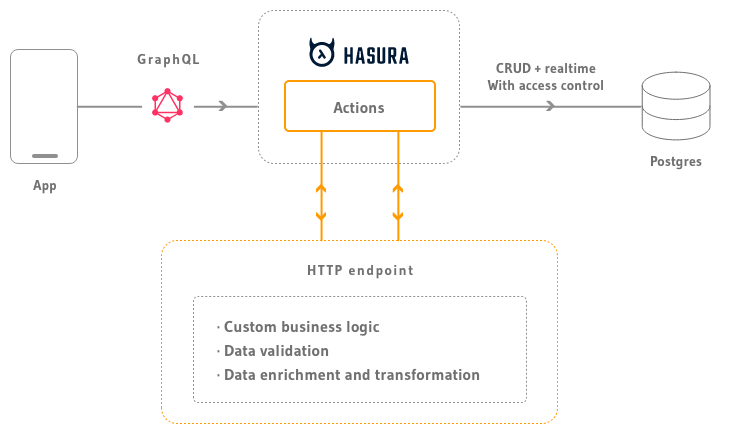 Actions
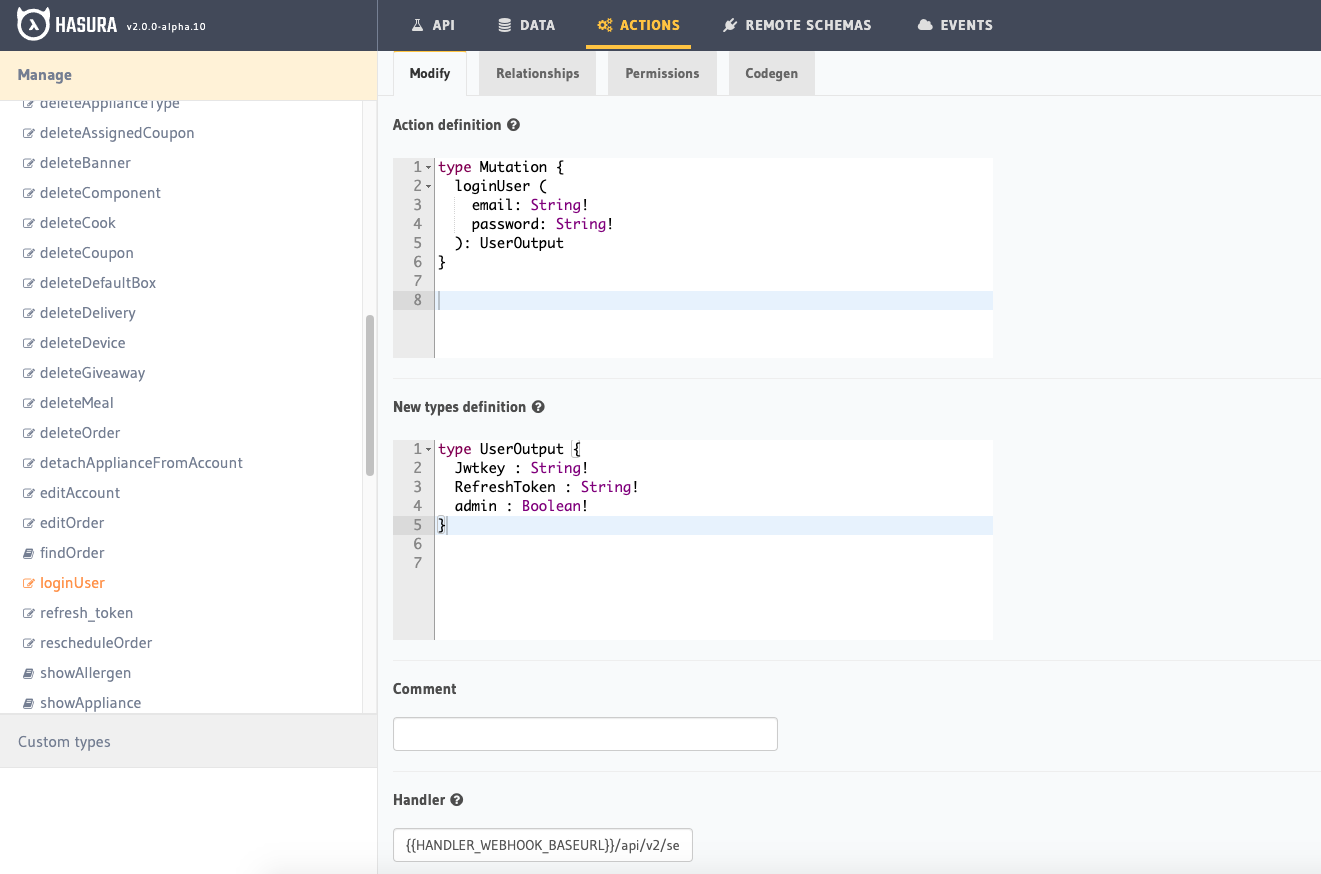 Pros & Cons
Pros
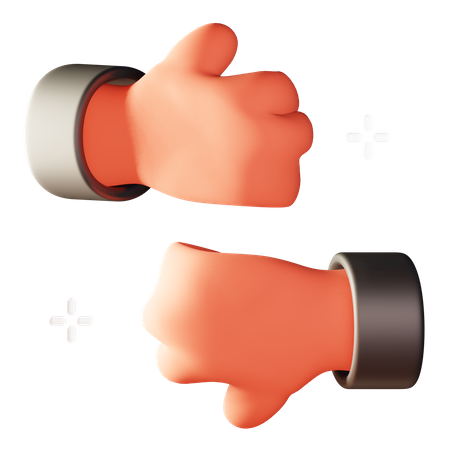 - Easy set up with docker-compose

- Basic + Advanced CRUD by GraphQL

- Benefit of Actions

- Websockets on table data

- Scheduled tasks and CRON
Cons
- Not an NPM library

- Only Postgres DB

- Relay is released as alpha

- Can’t insert related data as a transaction

- Doesn’t support group by
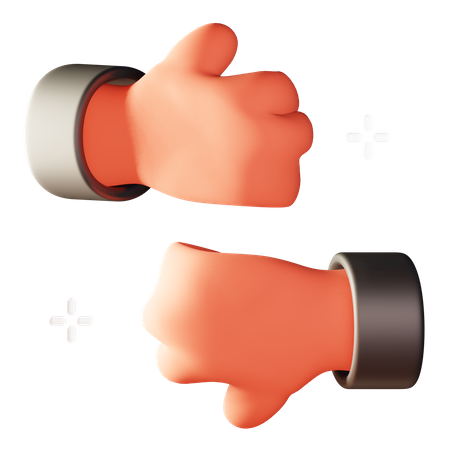 References
- Official documentation: 
https://hasura.io/docs/latest/graphql/core/index.html

- Github
https://github.com/hasura/graphql-engine/
Thank you